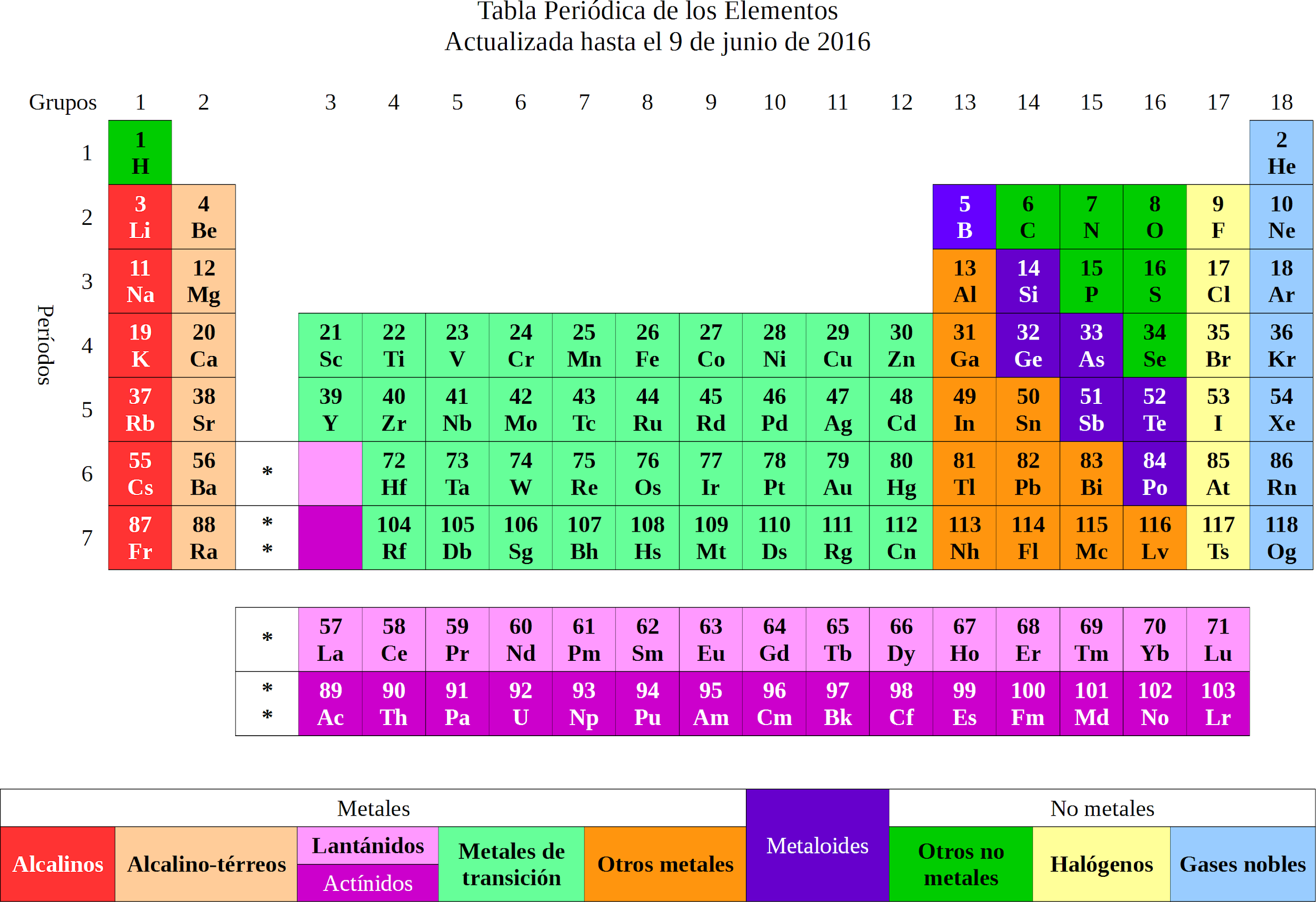 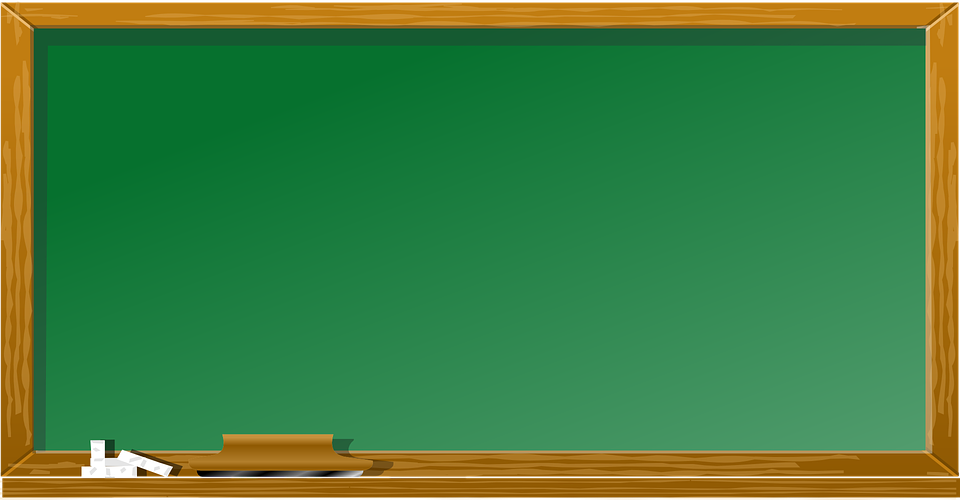 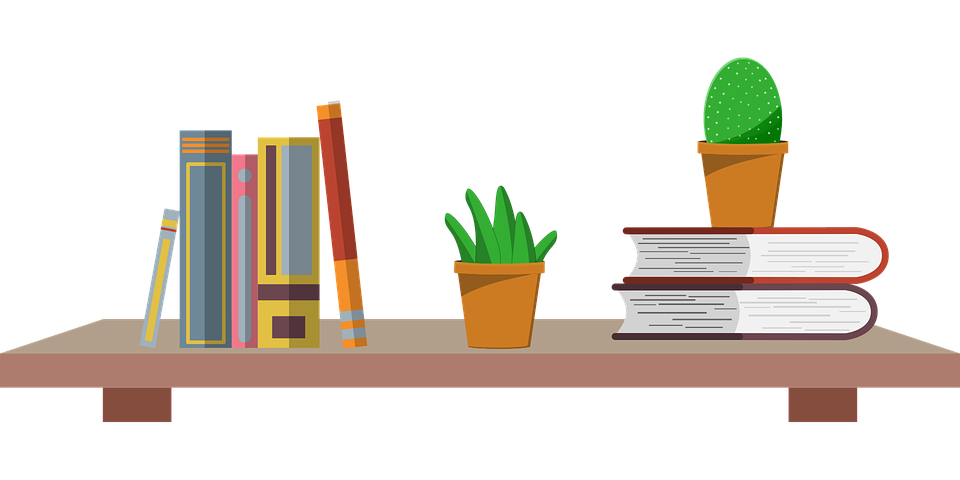 CIENCIAS NATURALES
4° básico  

Clase 26
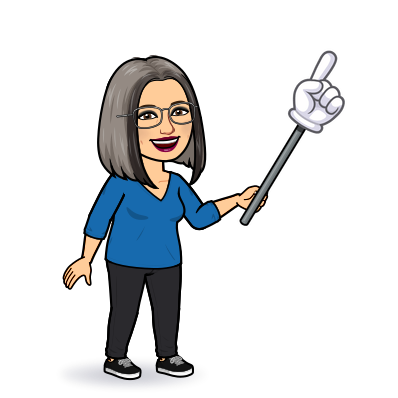 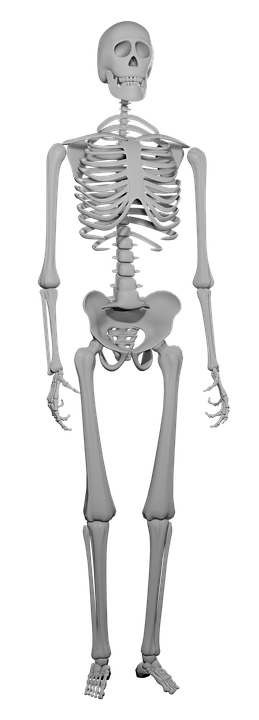 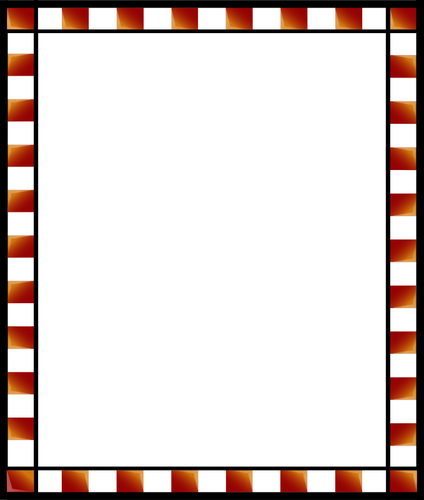 TEMAS
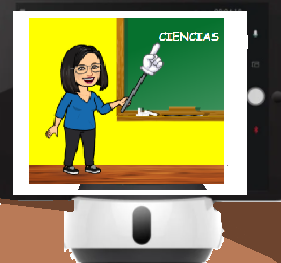 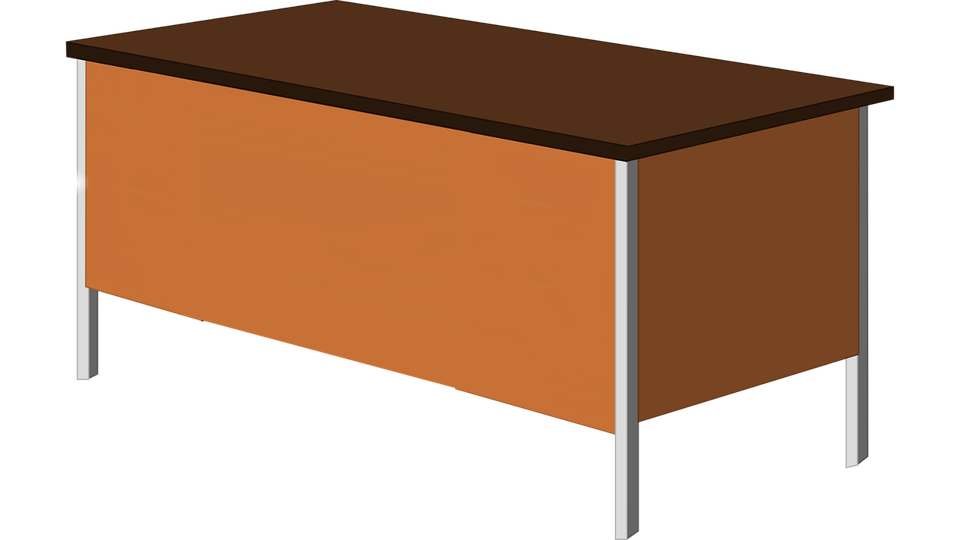 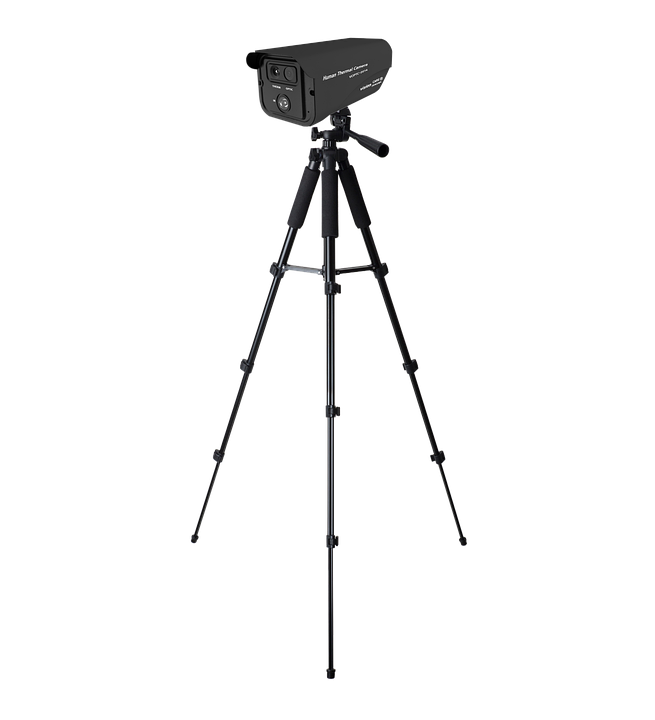 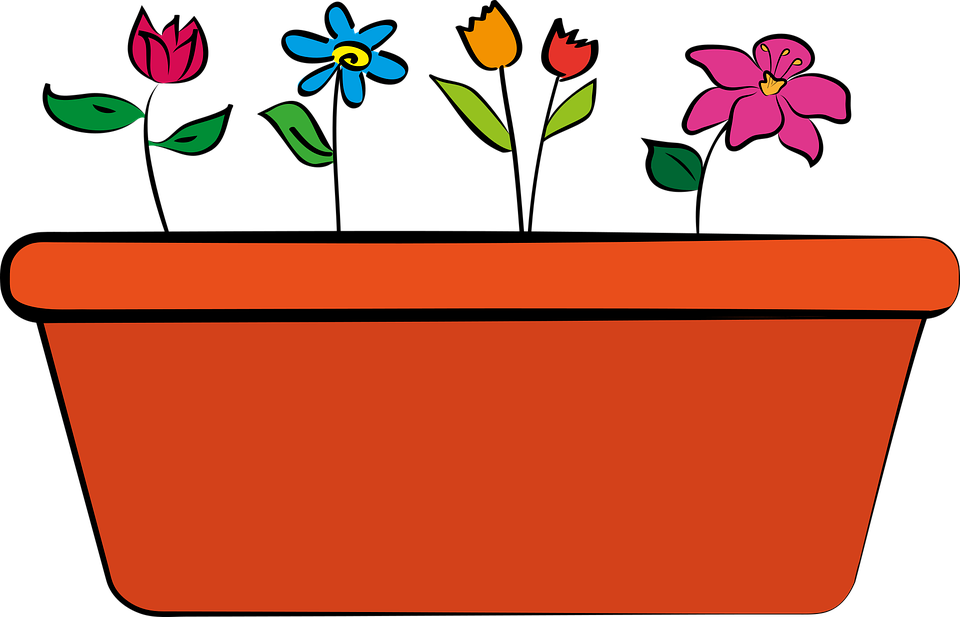 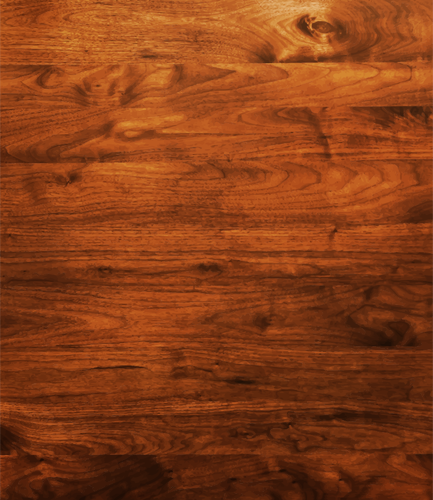 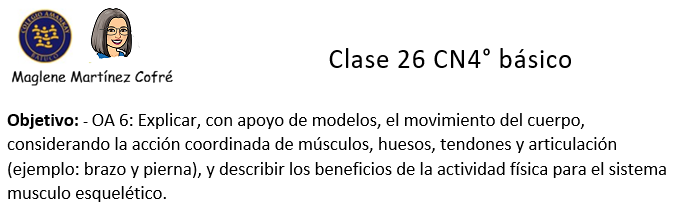 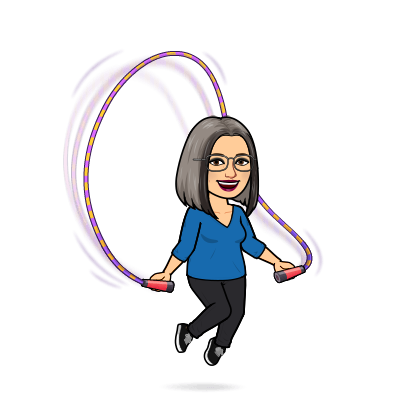 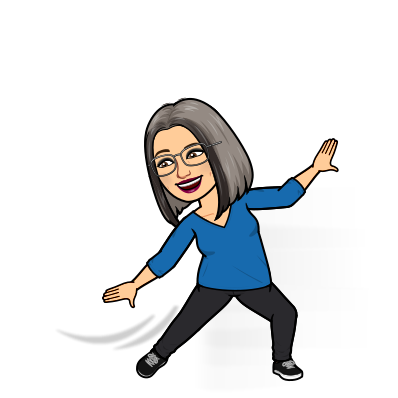 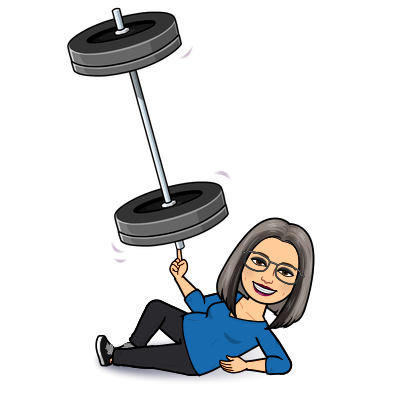 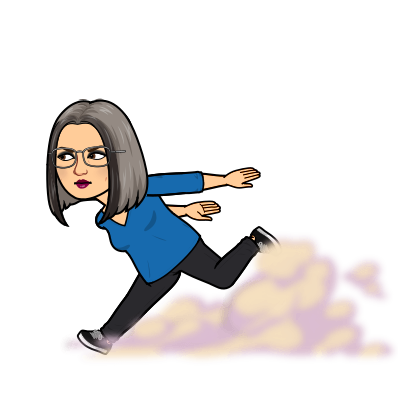 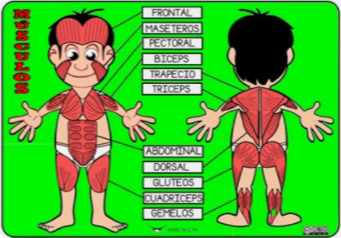 Los músculos son las partes carnosas y blandas que están debajo de la piel y encima del esqueleto. Los músculos le dan forma a nuestro cuerpo y además permiten el movimiento porque son elásticos.
Tenemos más de 500 músculos en nuestro cuerpo.
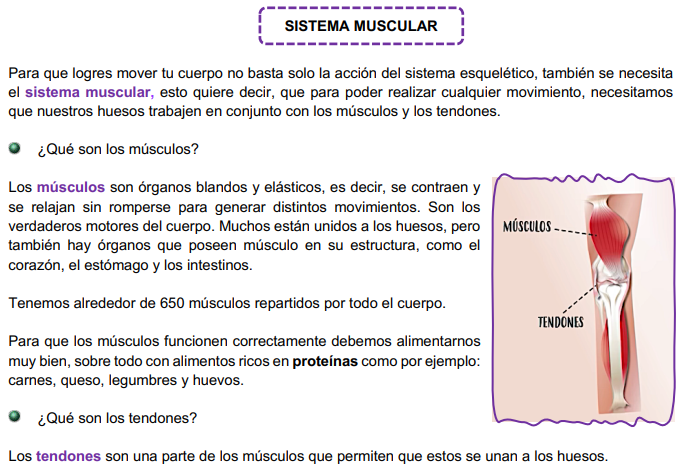 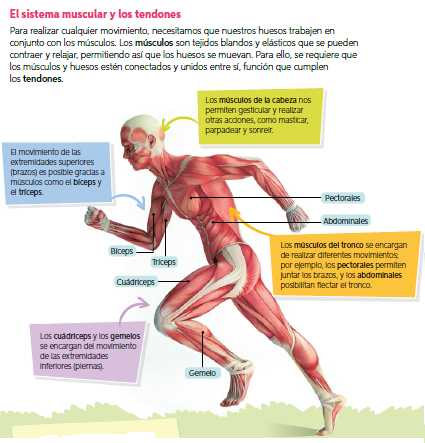 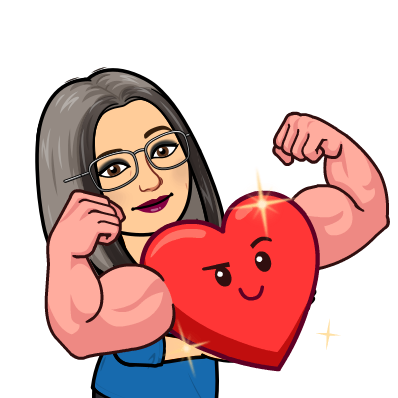 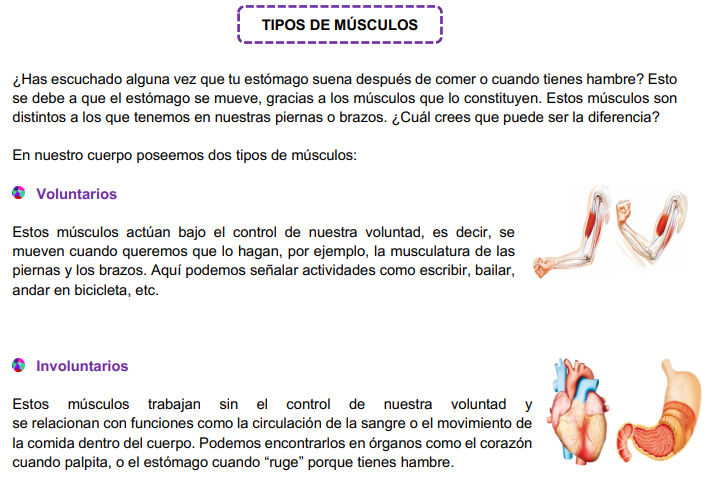 UNE CON UNA LÍNEA:
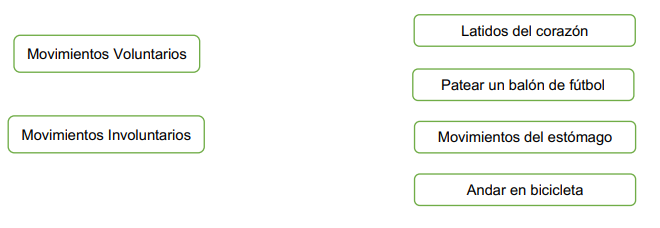 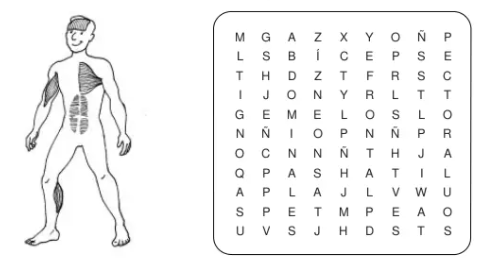 BUSQUEMOS NOMBRES DE MÚSCULOS
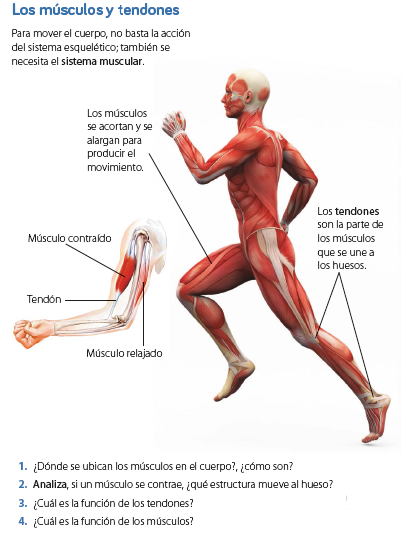 TRABAJEMOS EN EL TEXTO, PÁGINA 112.

RESPONDE LAS PREGUNTAS EN EL CUADERNO.
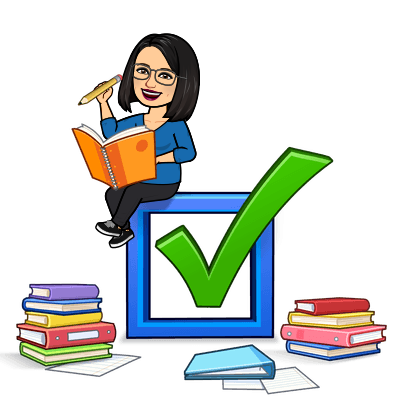